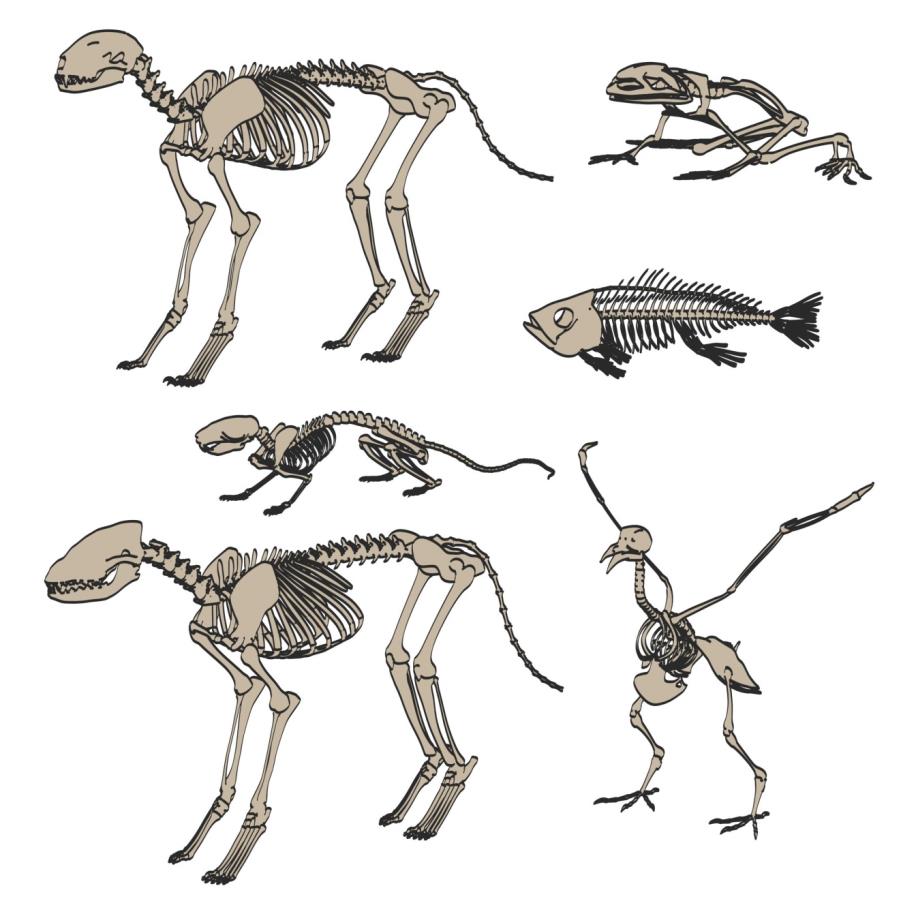 Veirteabraigh
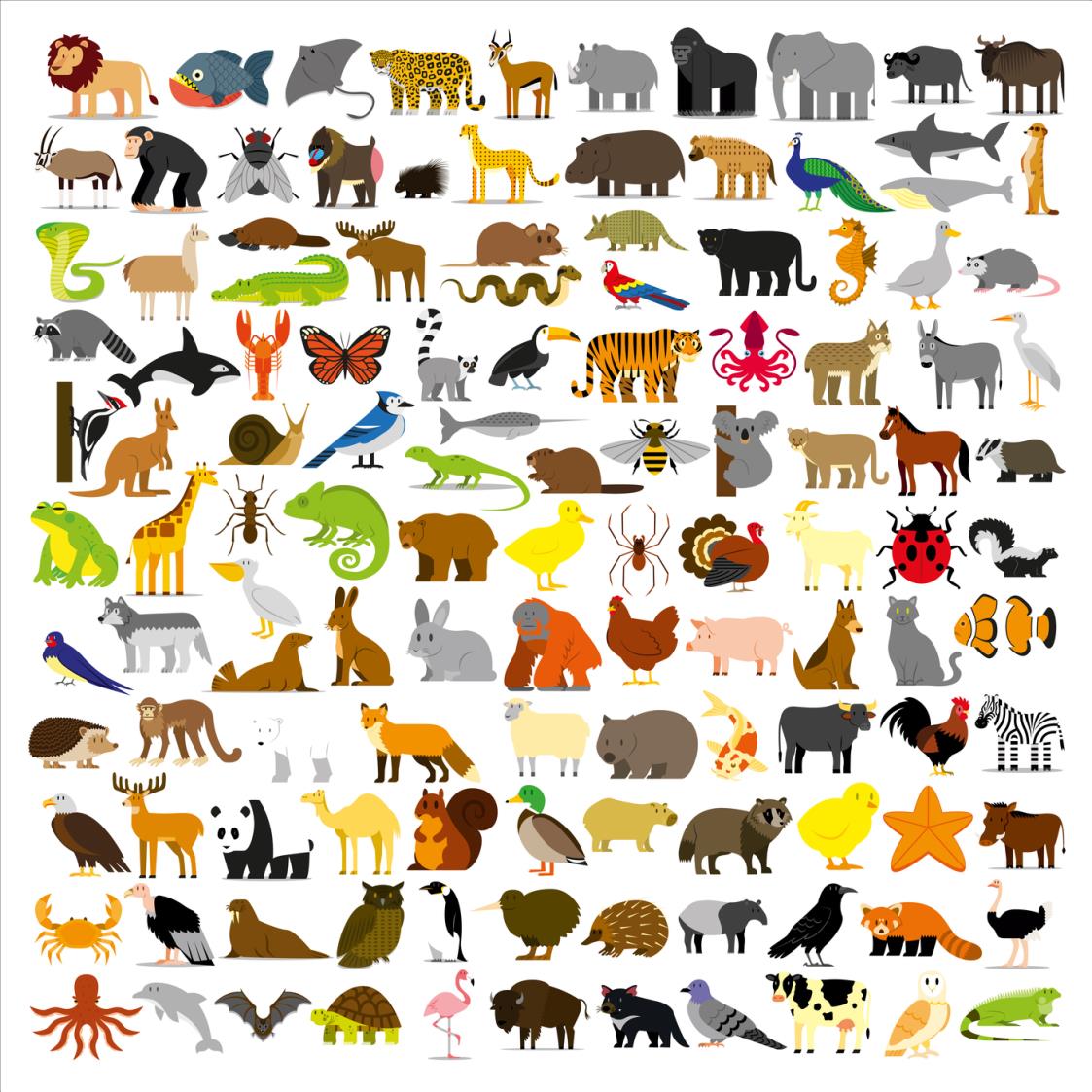 Tá na milliúin cineálacha ainmhithe ann. Is féidir ainmhithe a roinnt ina dhá ngrúpa – veirteabraigh agus inveirteabraigh. Is éard is veirteabrach ann ná ainmhí a bhfuil cnámh droma aige. Tugtar inveirteabrach ar ainmhí nach bhfuil cnámh droma aige.
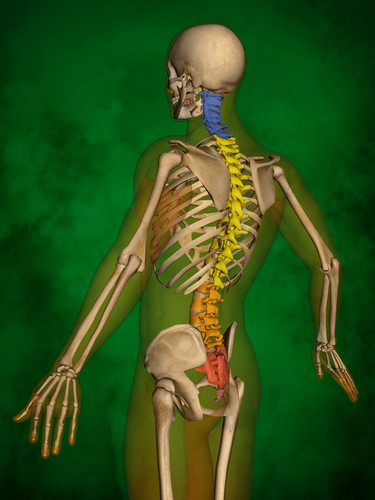 Is veirteabrach thusa mar go bhfuil cnámh droma agat.
Tá cúig phríomhghrúpa de veirteabraigh ann:

Mamaigh
Reiptílí
Éin
Éisc
Amfaibiaigh


Baineann tréithe faoi leith le gach grúpa.
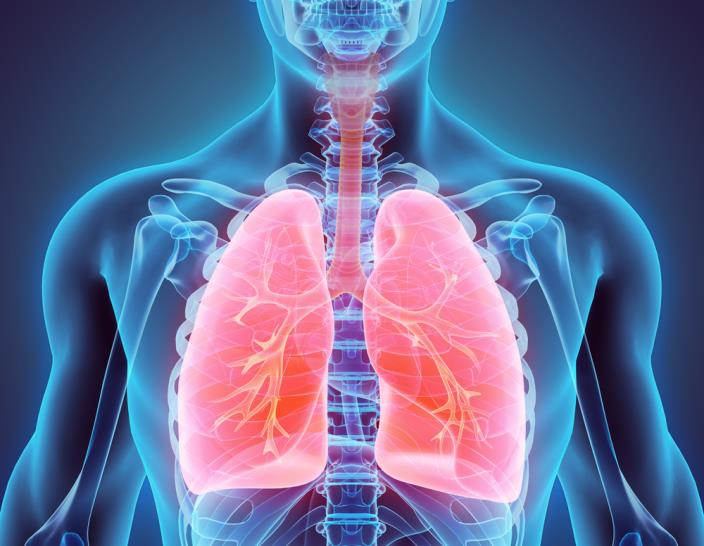 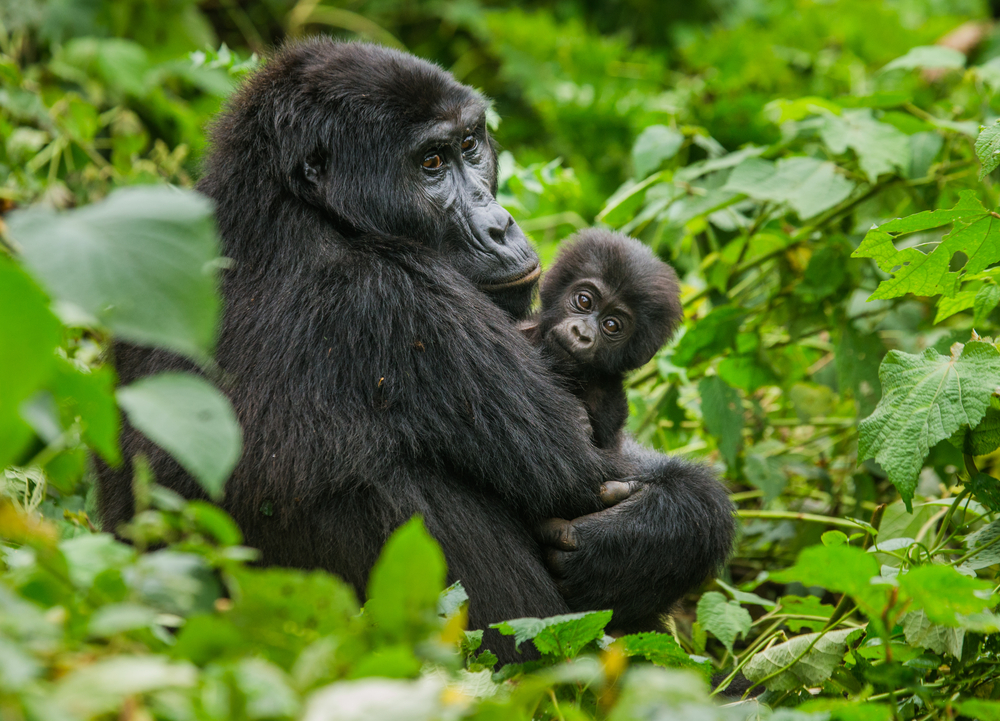 Is í an mháthair féin a bheireann an t-ainmhí óg.
Is ainmhithe aonteasacha iad na mamaigh – is féidir leo teas a gcorp féin a rialú.
Mamach is ea thusa.
Mamaigh
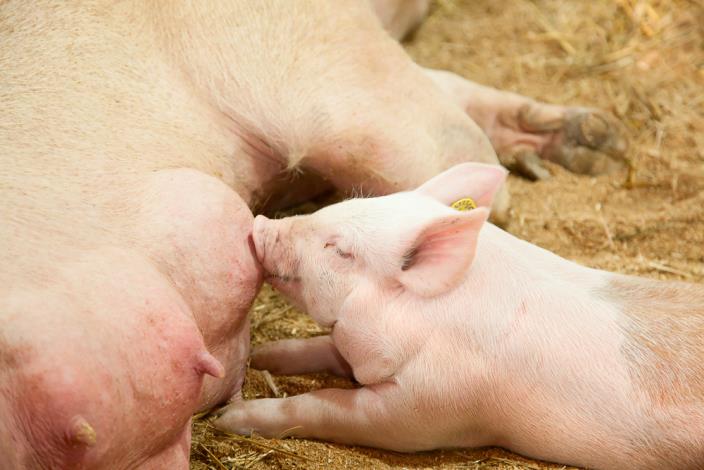 Bíonn scamhóga ag na mamaigh ar fad. Sin mar a fhaigheann siad ocsaigin.
Ólann an mamach óg bainne a mháthar.
Bíonn fionnadh nó gruaig ar gach mamach.
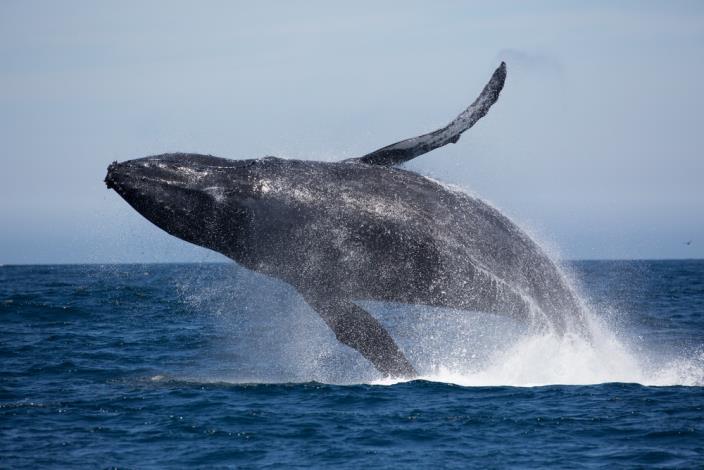 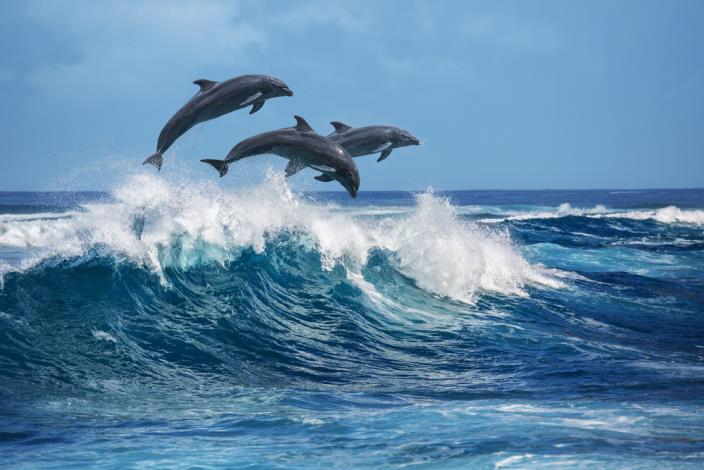 Ainmhithe talún is ea formhór na mamach. Is eisceachtaí iad an míol mór agus an deilf mar go maireann siadsan in uisce.
An Míol Mór
Deilfeanna
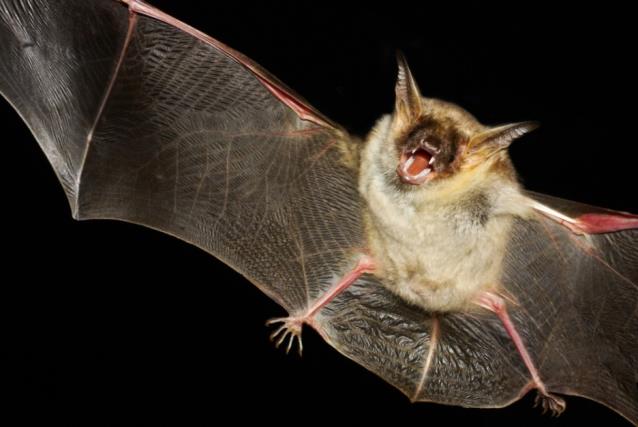 Is í an ialtóg an t-aon mhamach atá ábalta eitilt.
Tá scamhóga ag na reiptílí ar fad. Úsáideann siad iad chun análú. Bíonn ar reiptílí uisce teacht go barr an uisce chun anáil a tharraingt.
Maireann reiptílí áirithe ar an talamh agus is san uisce a mhaireann cuid eile acu. Reiptílí talún is ea toirtísí, mar shampla, agus reiptílí uisce is ea turtair.
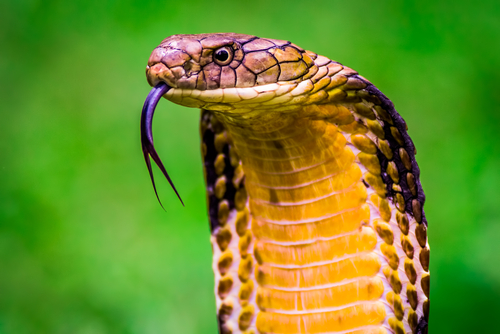 Beireann siad uibheacha ar an talamh.
Reiptílí
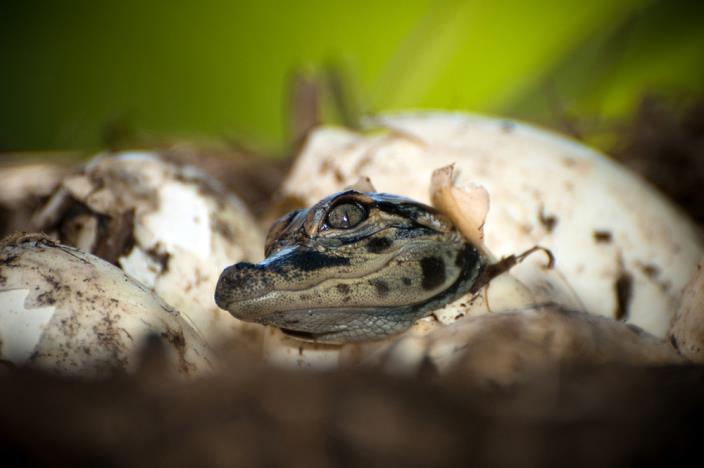 Is ainmhithe fuarfhuilteacha iad na reiptílí. Níl siad in ann teas a gcorp féin a rialú. Bíonn orthu iad féin a théamh faoin ngrian sula dtig leo bogadh thart mórán.
Bíonn gainní ar reiptílí lena gcorp a chosaint.
Ailigéadar
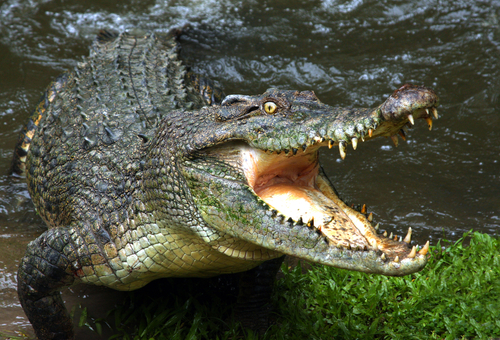 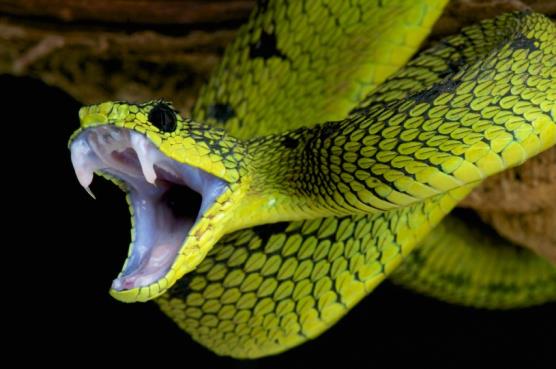 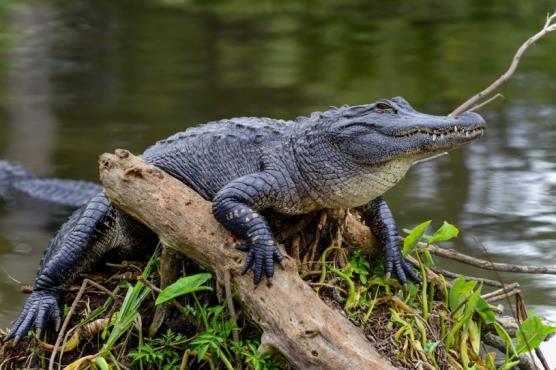 Crogall
Nathair
Is reiptílí iad na hainmhithe seo uile. An féidir leat iad a ainmniú?
Toirtís
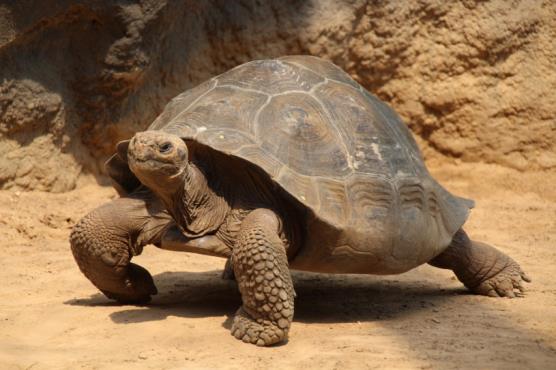 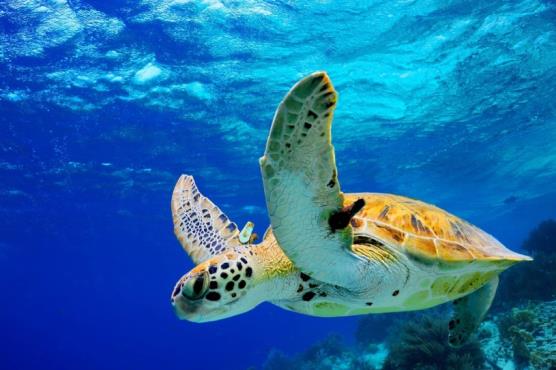 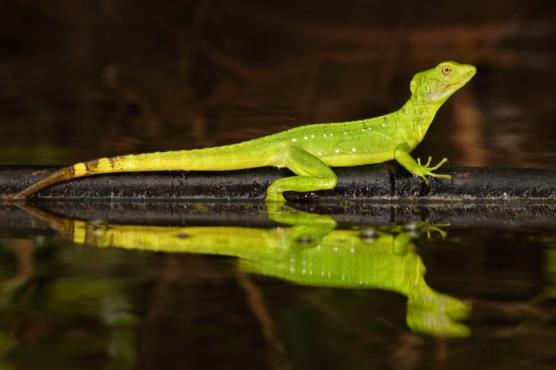 Laghairt
Turtar
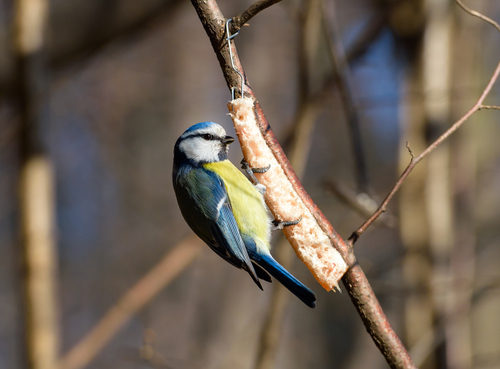 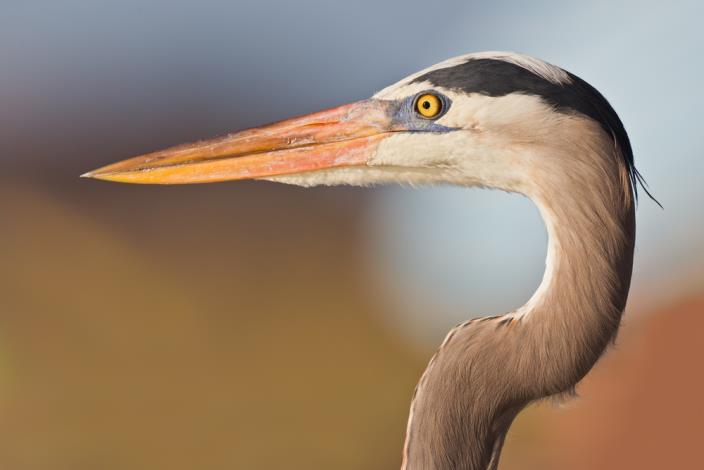 Beireann siad uibheacha i neadacha.
Éin
Bíonn gob orthu. Ní bhíonn fiacla ag éin.
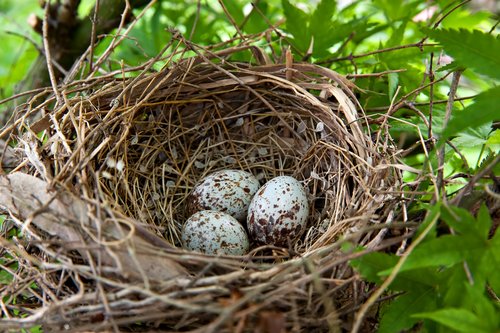 Is ainmhithe aonteasacha iad na héin.
Úsáideann siad scamhóga chun análú.
Bíonn sciatháin agus cleití ar éin.
An t-éamú
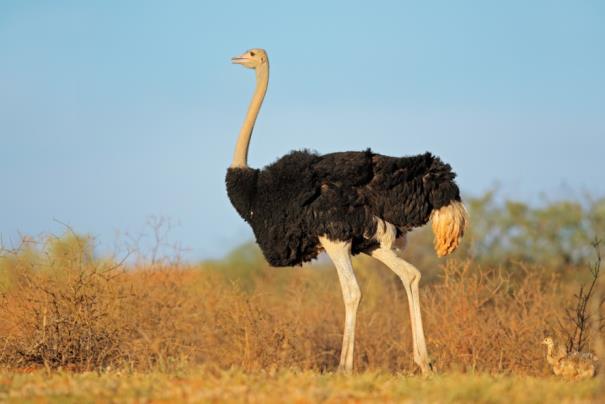 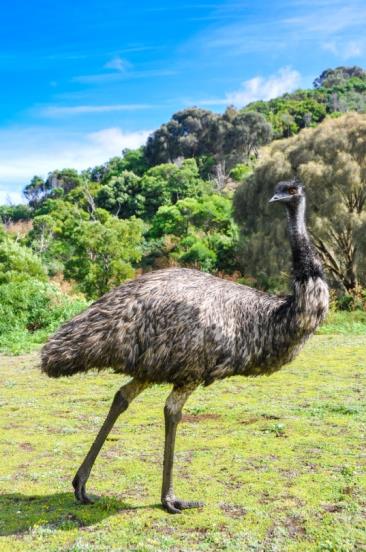 An phiongain
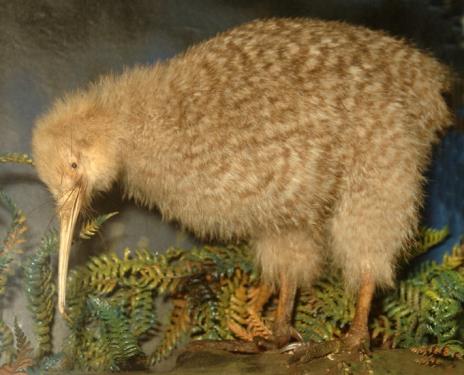 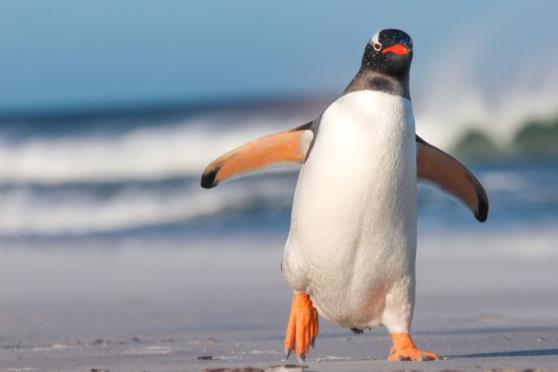 An cíobhaí
An ostrais
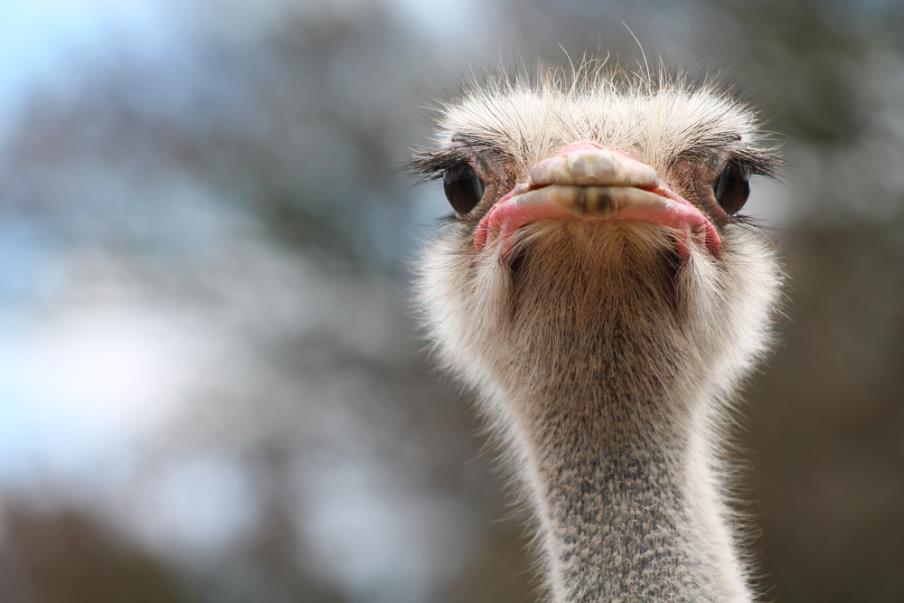 Tá formhór na n-éan ábalta eitilt. Is eisceachtaí iad an t-éamú, an ostrais, an phiongain agus an cíobhaí.
Is í an ostrais 
an t-éan 
is mó ar domhan.
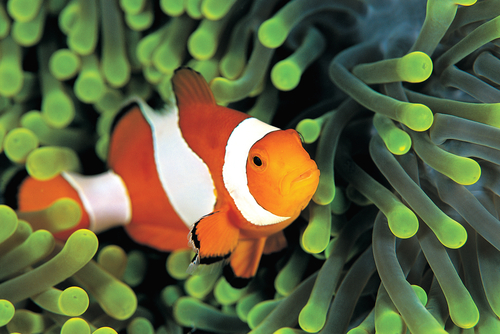 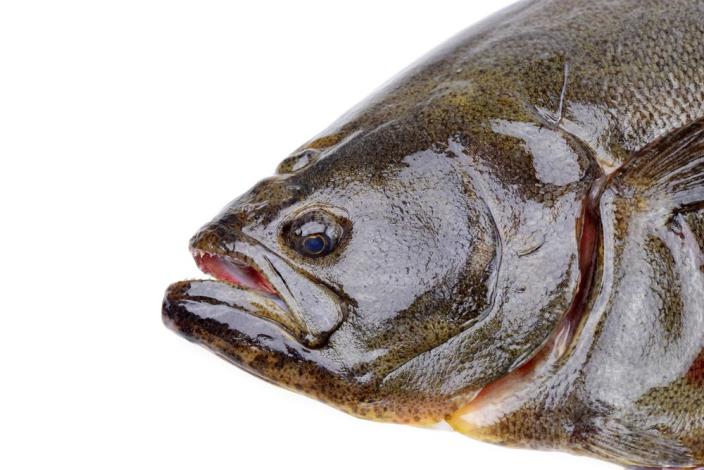 Is ainmhithe fuarfhuilteacha iad na héisc.
Bíonn geolbhaigh ag éisc in áit scamhóg. Úsáideann siad na geolbhaigh chun análú.
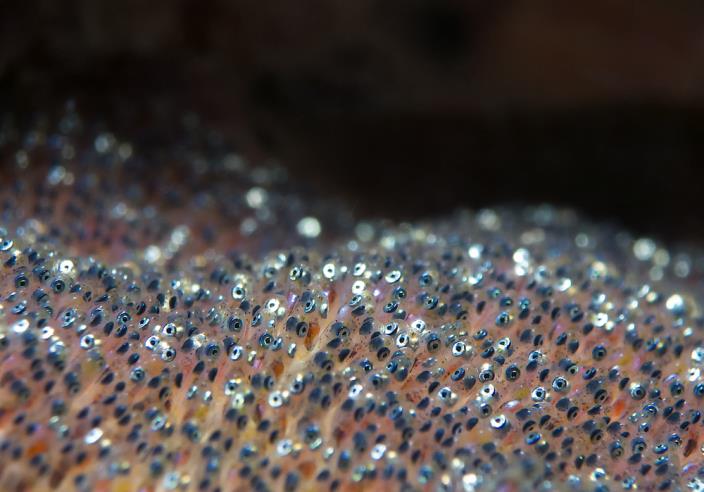 Éisc
Beireann éisc a gcuid uibheacha san uisce.
Maireann siad san fharraige, in aibhneacha agus i lochanna.
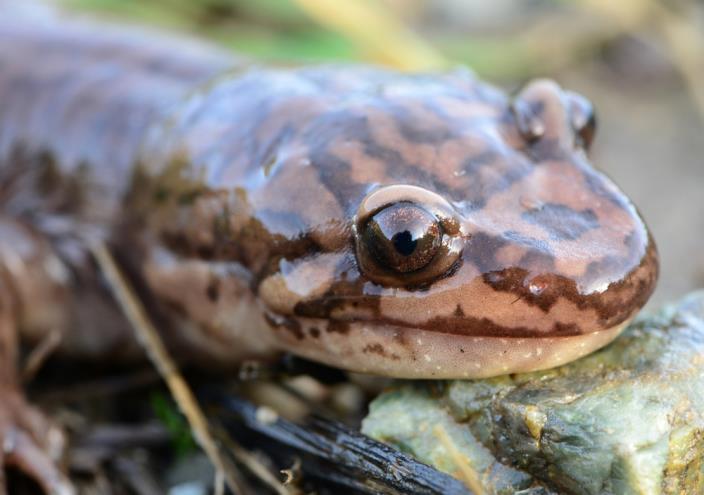 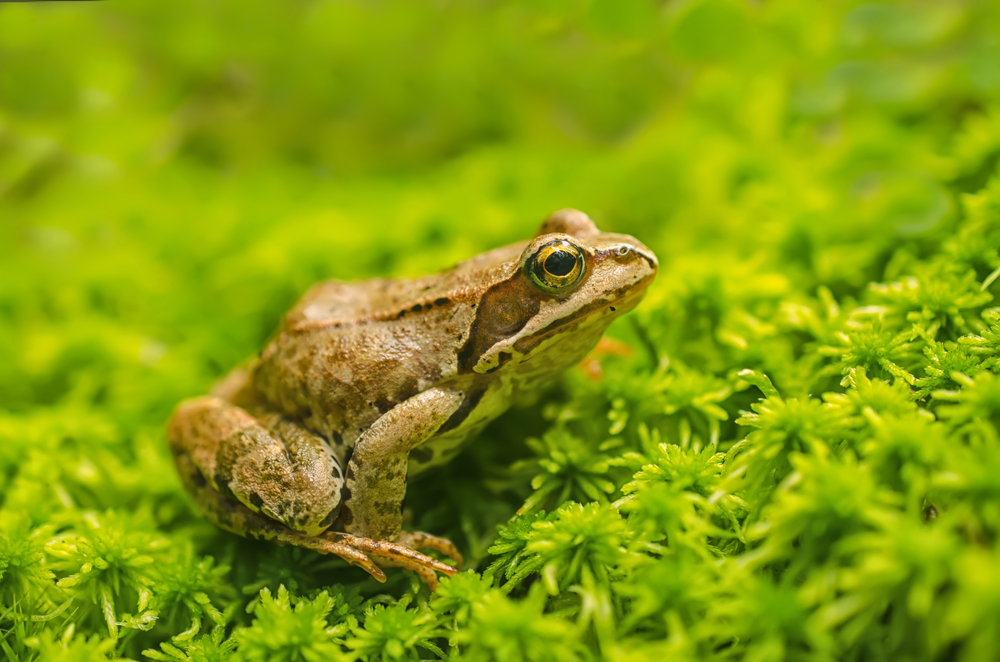 Is ainmhithe fuarfhuilteacha iad na hamfaibiaigh. Níl siad in ann a dteas féin a dhéanamh. Braitheann teocht a gcorp ar theocht an aeir nó an uisce ina dtimpeall.
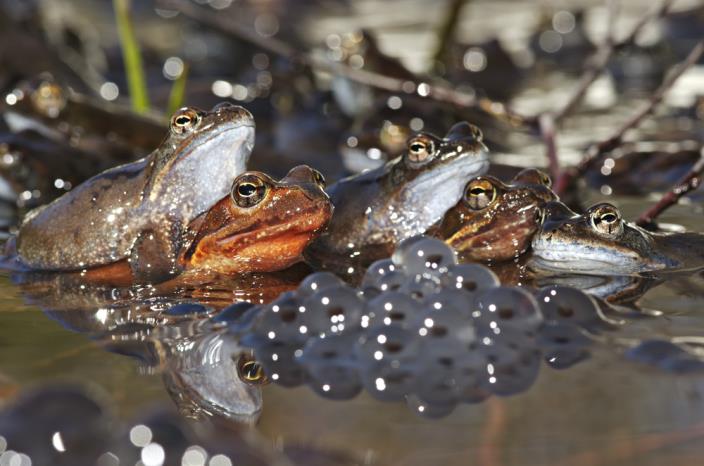 Amfaibiaigh
Beireann siad a gcuid uibheacha in uisce.
Craiceann sleamhain tais a bhíonn ar amfaibiaigh.
Maireann amfaibiaigh san uisce i dtús a saoil agus bíonn geolbhaigh acu. Nuair a éiríonn siad níos mó, fásann siad scamhóga agus maireann siad ar an talamh.
Frog
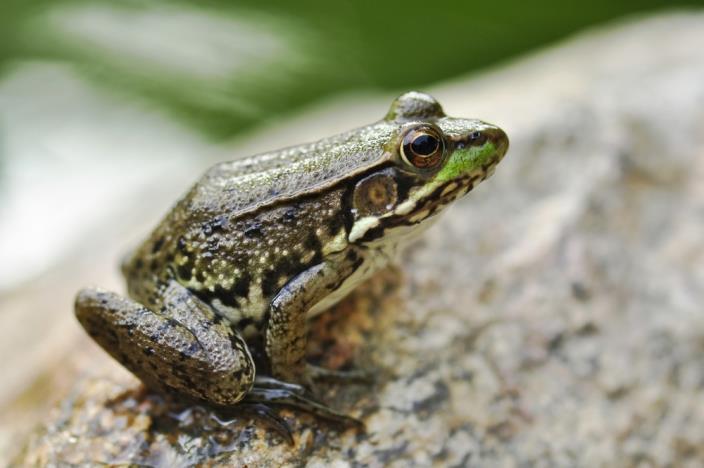 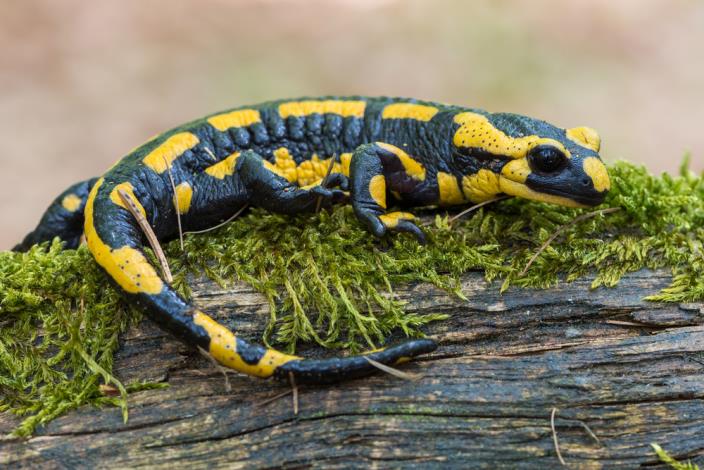 Salamandar
Is amfaibiaigh iad na hainmhithe seo uile. An féidir leat iad a ainmniú?
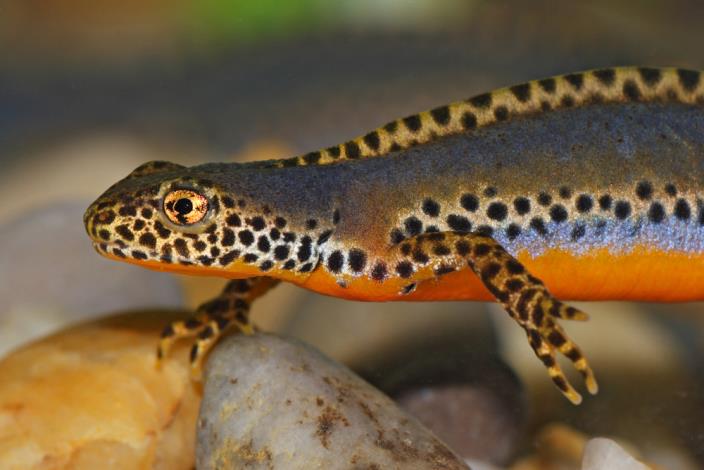 Earc
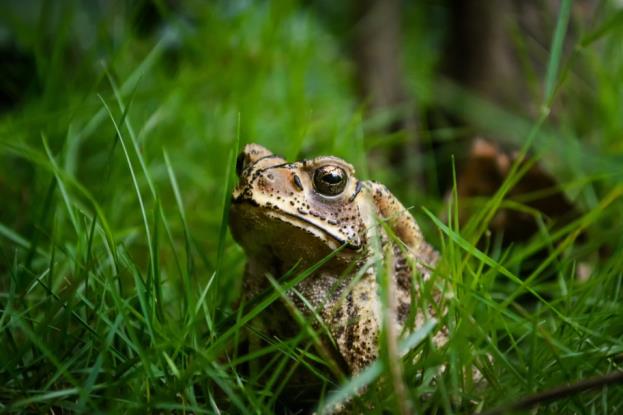 Buaf
An bhfuil a fhios agat cén grúpa lena mbaineann gach ceann de na veirteabraigh seo?
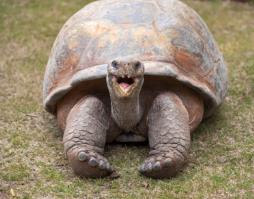 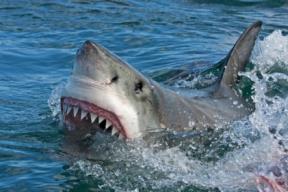 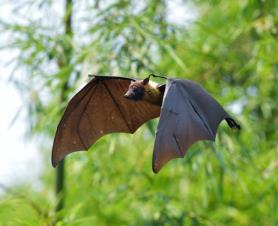 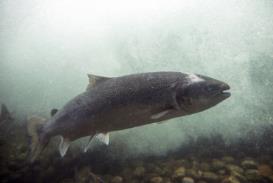 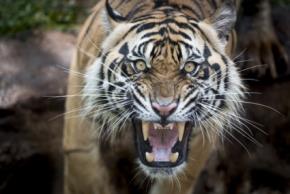 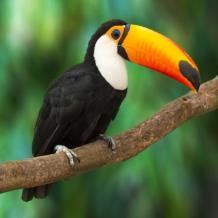 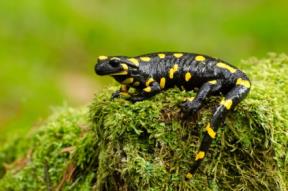 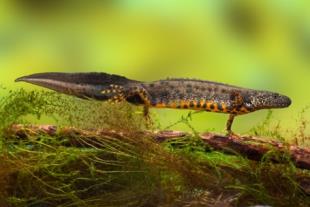 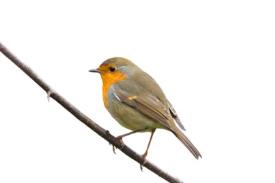 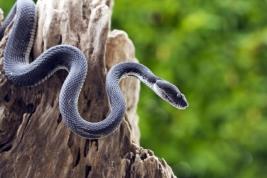 Fíor nó Bréagach?
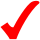 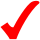 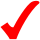 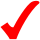 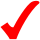 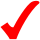 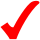 Cliceáil ar an nasc thíos chun féachaint ar fhíseán faoi veirteabraigh:
https://www.youtube.com/watch?v=qRKoGO7hNXg
Tuilleadh eolais le fáil ar an suíomh seo:
http://kids.sandiegozoo.org/animals
Íomhánna:
Shutterstock

Rinneadh gach iarracht teacht ar úinéir an chóipchirt i gcás na n‑íomhánna atá ar na sleamhnáin seo. Má rinneadh faillí ar aon bhealach ó thaobh cóipchirt de ba cheart d’úinéir an chóipchirt teagmháil
a dhéanamh leis na foilsitheoirí. Beidh na foilsitheoirí lántoilteanach socruithe cuí a dhéanamh leis.

© Foras na Gaeilge, 2017

An Gúm, Foras na Gaeilge, 7 Cearnóg Mhuirfean, Baile Átha Cliath 2
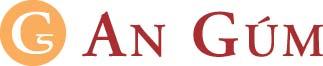